NON FERROUS METALS AND ALLOYS

	IN THIS CHAPTER WE HAVE TO STUDY-

	COPPER  AND ITS ALLOYS 

	ALUMINIUM AND ITS ALLOYS

	BEARING MATERIALS
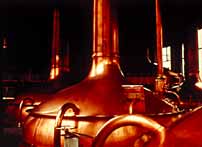 Copper's anti-bacterial and corrosion resistant properties help make it ideal for vessels.
1
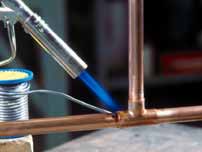 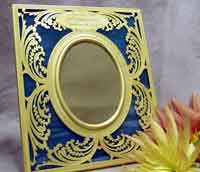 Brass can be polished up to give an attractive gold finish.
. Brazing copper pipes to make a strong joint.
2
PROPERTIES OF COPPER
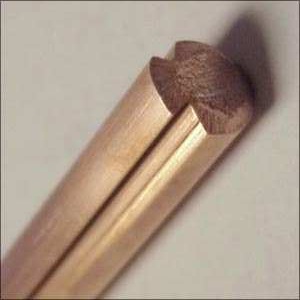 strength
color
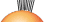 Corrosion resistance
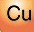 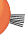 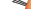 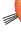 Easy to machine
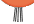 Wear resistance
3
AT THE END OF CHAPTER YOU WILL BE ABLE TO ANSWER THE FOLLOWING QUESTIONS…..

WHAT ARE THE PROPERTIES OF COPPER.?

WHAT ARE THE PROPERTIES OF ALUMINIUM?

3.	WHAT ARE DIFFERENT FORMS OF COPPER?
4
4. CLASSIFY COPPER ALLOYS.

5. STATE THE CHEMICAL COMPOSITION OF MUNTZ METAL.

6. STATE THE APPLICATION OF NEVAL BRASS.

7. STATE THE PROPERTIES AND APPLICATIONS OF DURALUMIN.

8. WHAT IS DURALUMIN?

9. EXPLAIN GAMMA  ( γ ) ALLOY WITH REFERENCE TO CHEMICAL COMPSITION AND PROPERIES.
5
10. STATE THE CHARACTERISTICS OF BEARING MATERIALS.

11. WHAT IS BABBITS OR WHITE METAL?

12. WHAT ARE APPLICATIONS OF GAMMA ALLOY?
6
NON FERROUS MATERIALS ARE MADE UP OF 
CU, AL, MG, NI, PB,ZN. AND 

CD,MO, CO, ZIRCONIUM, BERILLIUM, TITANIUM, TANTALUM, GOLD, SILVER, PLATINUM TO A LESSER EXTENT.
7
IN GENERAL WHAT ARE APPLICATIONS OF CU?

 ELECTRICAL CONDUCTOR
 CONDENSER TUBES,
 SURGICAL AND DENTAL  
    INSTRUMENTS,
 HEATER, ARCHITECTURAL USE,
 RELAYS ETC.
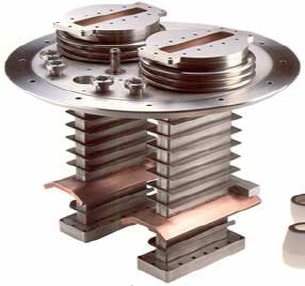 COPPER PLATING
8
WHAT ARE THE PROPERTIES OF COPPER?
HIGHLY DUCTILE AND POSSES FCC CRISTAL STRUCTURE.
 DENSITY IS 8920 KG/CU.M
 MELTING POINT 1083 0C
 HIGHER THERMAL & ELECTRICAL PROPERTIES.
 CORROSION RESISTANCE.
 NON MAGNETIC AND PLEASING COLOR.
9
IT CAB NE WELDED, BRAZED AND SOLDERED. I.E. EASE OF FABRICATION.
 GOOD MACHINABILITY.
 EASILY FINISHED BY PLATING.
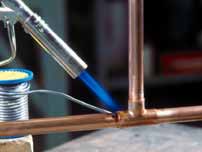 . Brazing copper pipes to make a strong joint.
10
PROPERTIES OF COPPER
A good electrical conductor
  A good thermal conductor
  Corrosion resistant
  antibacterial
  Easily joined
  ductile
  tough
  Non magnetic
  Attractive colour
  Easy to alloy
  Recyclable.
11
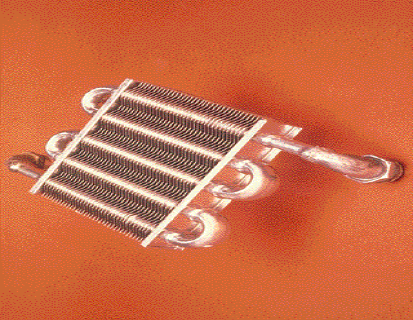 Phosphorus deoxidized copper used in pressure vessels or plumbing tubes for electrical purposes
12
DIFFERENT FORMS OF COPPER—

1. ELECTROLYTIC TOUCH PITCH CU   
              [ETP]
2. OXYGEN FREE HIGH CONDUCTIVITY 
   CU   [ OHFC]
3. ARSENICAL CU

4. FREE CUTTING CU
13
1. ELECTROLYTIC TOUCH PITCH CU   
              [ETP]
ETP CONTAINS 0.02 TO 0.05% OXYGEN WHICH IS COMBINED WITH CU AS THE COMPOUND CUPROUS OXIDE CU2O,FURTHER STRENGTH IS INCREASED.

USED FOR ROOFING, GUTTERS RADIATORS, GASKETS, KETTLES, PRESSURE VESSELS, DISTALLRY ETC.
14
2. OXYGEN FREE HIGH CONDUCTIVITY COPPER   
                OHFC
USED IN ELECTRONIC TUBES, ELECTRONIC COMPONENTS AND SIMILAR APPLICATIONS AS IT MAKES A PERFECT SEAL TO GLASS.

3. ARSENICAL COPPER

CONTAINS 0.3% ARSENIC HAS IMPROVED RESISTANCE TO SPECIAL CORROSIVE ENVORONMENT.
15
USED FOR CONDENSER AND HEAT EXCHANGER APPLICATIONS.

4. FREE CUTTING COPPER

WITH 0.6% TELLURIUM HAS EXCELLENT MACHINING PROPERTIES.
USED FOR BOLTS, STUDS, WELDING TIPS, CONTACT PINS, SWITCH GEARS, RELAYS AND PRECISION ELECTRICAL EQUIPMENTS.
16
COPPER ALLOYS

BRASS     (ALLOY OF CU AND ZN)

  	       	MUNTZ METAL
			NAVAL BRASS
			CARTRIDGE BRASS
			ADMIRALTY BRASS
17
2.BRONZES (ALLOY OF CU AND TIN)
        * TIN BRONZES  
	  * SILICON BRONZES
	   * AL BRONZES
         * BERILLIUM BRONZES

3. CUPRANICKELS    (ALLOY OF CU & NI)

4. NICKEL SILVERS
             ( ALLOY CU, NI AND ZINC.)
18
BRASSES:
MUNTZ METAL-  60% CU & 40% ZN
      HAS HIGH STRENGTH AND EXCELLENT HOT WORKING PROPERTIES.
USED FOR
    SHEETS FOR SHIP SHEATHING,   
    CONDENSER HEADS,
    PERFORATED METALS,     
    ARCHITECTURAL WORK, 
    VALVE STEMS, BRAZING RODS,  
    CONDENSER TUBES.ETC.
19
2. NAVEL BRASS:
  CU 60%, ZN 39%,0.75 % SN (TIN)

IT HAS INCREASED RESISTANCE TO SALT WATER CORROSION.

USED: 
CONDENSER PLATES, WELDING RODS, PROPELLER SHAFTS, PISTON RODS, VALVE STEMS.
  LEADED NAVAL BRASS WITH 1.75% LEAD (PB) USED FOR MARINE HARDWARE.
20
CARTRIDGE BRASS (70 : 30 BRASS ) :

                   Cu - 70%   , Zn – 30%

 PROPERTIES : 

 IT HAS HIGH CONDUCTIVITY  AND  
  MALLEABILTY.
 IT HAS GOOD COLD WORKING   
  PROPERTIES.
 IT HAS GOOD CORROSION RESISTANCE.
 IT IS SOFT MATERIAL.
21
APPLICATION :
   IT IS USED FOR CARTRIDGE CASES.
   IT IS USED FOR AMMUNITION CASES.
   IT IS USED FOR SPRINGS.
   IT IS USED FOR RADIATOR FINS.

ADMIRALTY BRASS (71:28:1)
               
                               CU:ZN: TIN
THE ADMIRATY BRASS TUBES ARE RENOWNED FOR THEIR CHARACTERISTICS OF SUPERIOR CORROSION RESISTANCE IN A MODERATELY
22
POLLUTED RIVER WATER AND CLEAN SEA WATER, BOTH STAGNANT 
AND SLOW MOVING WATER. 
THE MOST COMMON AND WROUGHT FORM IS TUBE FOR HEAT EXCHANGE EQUIPMENT. 

THESE TUBES ARE EXTENSIVLY USED IN VARIOUS APPLICATIONS INCLUDING; 

EVAPORATERS , CONDENSATE COOLERS, HEATERS, VENT CONDENSERS , WATER HEATERS, GENERATOR, AIR COOLERS ,
23
TURBINE OIL COOLERS FOR PETROCHEMICAL, SHIP-BUILDING POWER PLANTS, DISTILATION PLANTS ETC.
*CC      Cu-71% , Zn-28% , TIN-1%

PROPERTIES:

  IT HAS HIGH DUCTILITY AND MALLEABILITY.
  IT HAS GOOD COLD WORKING PROPERTIES.
24
IT HAS BETTER CORROSION RESISTANCE   
   DUE TO ADDITION OF TIN.
 THEY ARE EASY FOR BENDING AND JOINING.
 THEY ARE LIGHT IN WEIGHT.
  APPLICATIONS:
  IT IS USED FOR CONDENSER TUBES.
  IT IS USED IN HEAT EXCHANGER.
  IT IS USED IN MARINE APPLICATIONS.
25
BRONZES: 
GUN METAL 
  10%SN (TIN),2%ZN,REST CU (88%)

 HIGH STRENGTH, TOUGHNESS NAD SEA WATER CORROSION RESISTANCE

USED: 
       SHIP BUILDING, BUSHES, NUTS, BOLTS AND PUMP PARTS.
26
2. TIN BRONZES
 GENERALLY REFFERED AS PHOSPHUR BRONZES.
CC:   PHOSPHUR  0.01 TO 0.5%, 
        TIN 1 TO 11% ,  REST CU
 
PROP: 
	HIGH STRENGTH, TOUGHNESS, 	CORROSION RESISTANCE,
 	LOW COEFFICIENT OF FRICTION,
	FREEDOM FROM SEASON CRACKING.
27
USED: FOR DIAPHRAGMS,BELLOWS, LOCK WASHERS, COTTER PINS, BUSHING, CLUTCH DISCS AND SPRINGS.

3. SI BRONZES:      LESS THAN 5% SI,
STRONGEST OF THE WORK HARDENABLE COPPER ALLOYS.
USE: 
TANKS, PRESSURE VESSELS,MARINE CONSTRUCTIONS, AND HYDRAULIC PRESSURE LINES.
28
3. AL BRONZES:
 	4 TO 11% ALUMINIUM AND OTHER 	ELEMENTS SUCH AS FE, NI, MN, SI 	ARE ADDED.
  FE (0.5 TO 5%)-  INCRESE STRENGTH AND  
                              HARDNESS
  NI (UPTO 5%) -    --------””--------------------
  SI ( UPTO 2%) –   IMPROVES  
                                MACHINABILITY
29
USE: 
      HEAT TREATED AL BRONZES ARE USED FOR  
   GEARS, PROPELLER HUBS, 
   BLADES, PUMP PARTS, 
   BEARING, NON SPARKING TOOLS, 
   DRAWING AND FORMING DIES.
30
4. CUPRANICKELS:    (CU +NI)
		UPTO 30% NICKEL.
LESS SUSEPTIBLE TO HEAT TREATMENT AND PROPERTIES ARE ALTERED BY COLD WORKING.

HIGH RESISTANCE TO CORROSION FATIGUE.

HIGH RESISTANCE TO CORROSIVE AND EROSIVE ACTION OF RAPIDLY MOVING SEA WATER.
31
USE: 
CONDENSER, EVAPORATOR, HEAT EXCHANGER TUBES FOR NAVEL VESSELS AND COASTAL POWER PLANTS.

5. NI ALLOYS: 
  	CU 50 TO 70 %, 
  	NI 5 -30%, 
         ZN 5 – 40%
32
PLEASING SILVER-BLUE WHITE COLOR, GOOD CORROSION TO FOOD CHEMICALS,WATER AND ATMOSPHERE.
USE: 
	RIVETS, SCREWS, TABLE FLATWARE,
 	ZIPPERS, COSTUME JEWELLERY,
	NAME PLATES ,
	 SPRINGS AND CONTACTS IN TELEPHONE 	EQUIPMENTS, 
	SURGICAL AND DENTAL EQUIPMENTS ETC.
33
ALUMINIUM  ALLOYS
34
ALUMINIUM ALLOYS :
            CLASSIFIED AS
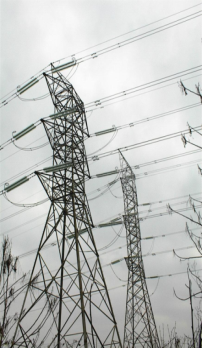 CAST 
AL ALLOYS
WROUGHT 
AL ALLOYS
HEAT TREATABLE
HEAT TREATABLE
NON HEAT TEREATABLE
NON HEAT TEREATABLE
BY FORGING, PRESSONG ETC.
BY CASTING METHOD
35
USES OF AL ALLOY
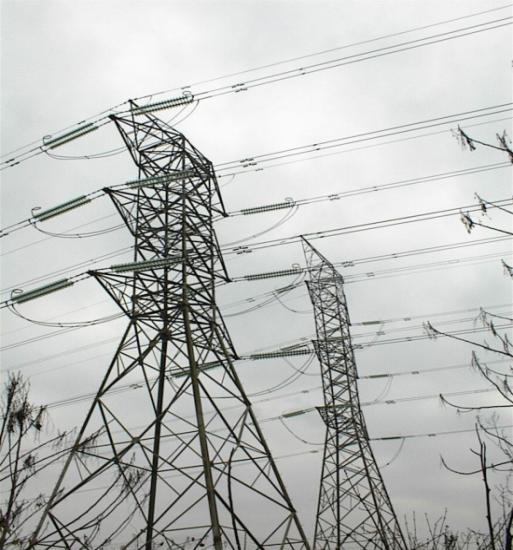 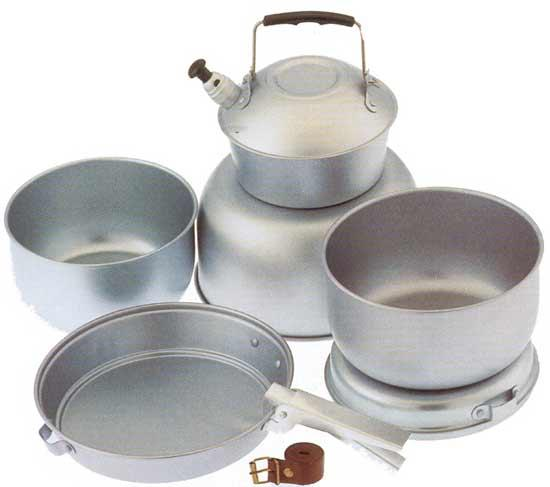 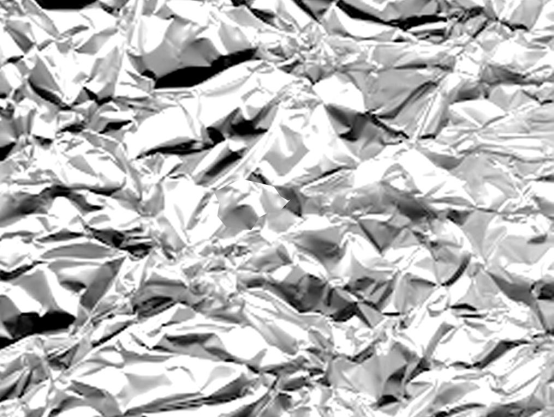 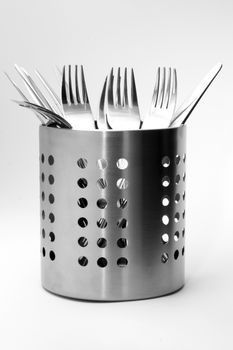 HOUSEHOLD UTENSILS
ALUMINUM IN POWERLINES
PACKAGING
FOILS
36
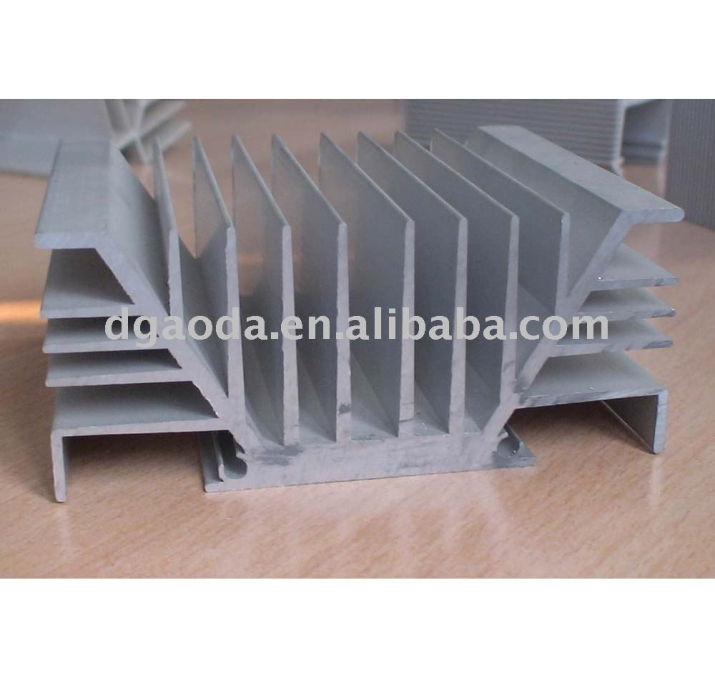 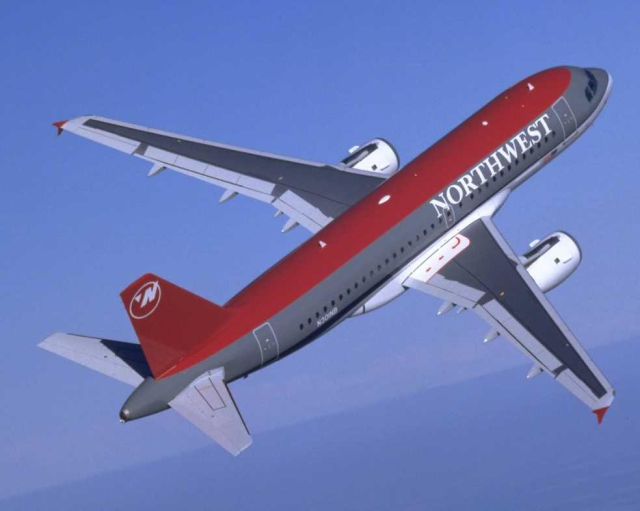 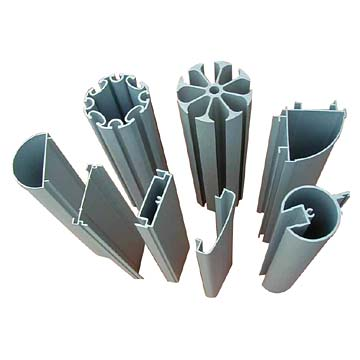 HEAT SINK
AS SCREEN PROFILE
USED IN AEROPLANES.
37
PROPERTIES OF ALUMINUM

LIGHT WEIGHT: 
THE WEIGHT OF ALUMINUM IS ABOUT 1/3 OF THE WEIGHT OF STEEL, BRASS OR COPPER OF EQUAL VOLUME.

STRENGTH: 
THE STRENGTH OF ALUMINUM IS SUCH THAT IT CAN STAND HEAVY PRESSURES AND LOADS. WHEN IT IS ALLOYED PROPERLY, IT CAN HAVE THE STRENGTH OF STEEL.
38
ELECTRICAL CONDUCTIVITY: 
THE CONDUCTIVITY OF ALUMINUM IS TWICE AS COMPARED TO THE CONDUCTIVITY OF COPPER.
THERMAL CONDUCTIVITY: 
IT CAN QUICKLY SPREAD HEAT OR COOLING ENERGY IN AN EVEN AND QUICK MANNER.
NON-TOXIC: 
ALUMINUM IS NON-TOXIC AND THIS PROPERTY MAKES IT IDEAL FOR PACKING COOKING MATERIAL.
39
REFLECTIVITY:
 IT REFLECTS LIGHT AS WELL AS OTHER FORMS OF RADIANT ENERGY.
DUCTILITY: 
ALUMINUM IS DUCTILE AND THUS, CAN BE DRAWN INTO WIRES.
IT CAN BE MODIFIED BY ALLOYING IT WITH METALS THAT MAKE IT MALLEABLE, CONDUCTIVE AND RESILIENT THAN ALUMINUM ALONE.
FINISHING: 
A VARIETY OF COATINGS AND FINISHES CAN BE USED OVER ALUMINUM SUCH AS PAINTS, LACQUER, ORGANIC COATINGS, OR PORCELAIN.
40
COSTING: 
Aluminum is quite cheaper and economical, all in all, it is cost effective.
RECYCLABLE
 Aluminum can be easily recycled into many aluminum products.
CORROSION:
 It corrodes less so it is used in the construction of many buildings.
DURABILITY:
 Aluminum has a great amount of durability.
41
PROPERTIES OF AL ALLOYS:
   LIGHT IN WEIGHT.
   ITS DENSITY IS 1/3 rd THAT OF STEEL AND  
    COPPER
  BETTER STRENGTH TO WEIGHT RATIO
   EXTREMELY DUCTILE AND SOFT
   GOOD MALLEABILITY & FORMABILITY
   GOOD CORROSION RESISTANCE
   HIGH ELECTRICAL AND THERMAL 
    CONDUCTIVITY.
42
NON TOXIC, NON MAGNETIC AND   
     NON SPARKING.
    MELTING POINT 658 0c 
    DENSITY 2700 KG/CU.M
    TENSILE STRENGTH 13000 PSI
    GOOD MACHINABILITY AND 
     WORKABILITY.
       ULTRA PURE FORM OF AL USED FOR   
       PHOTOGRAPHIC REFLECTORS.
    ACTS AS DEOXIDIZER IN STEEL MAKING.
43
IT CAN BE CAST, ROLLED TO ANY DESIRED  
   THICKNESS E.G. IN AL FOIL.
  IT CAN BE STAMPED,DRAWN, SPUN, 
   HAMMERED, FORGED AND EXTRUDED.
  ALSO USED IN COOKING UTENSILS,  
   ARCHITECTURAL COMPONENTS, FOOD AND 
   CHEMICAL HANDLING, STORAGE  
   EQUIPMENTS, WELDED ASSEMBLIES ETC.
44
IT CAN BE CAST, ROLLED TO ANY DESIRED  
   THICKNESS E.G. IN AL FOIL
  IT CAN BE STAMPED,DRAWN, SPUN, 
   HAMMERED, FORGED AND EXTRUDED.

   ALSO USED IN COOKING UTENSILS,  
      ARCHITECTURAL COMPONENTS, FOOD AND 
      CHEMICAL HANDLING, STORAGE 
      EQUIPMENTS, WELDED ASSEMBLIES ETC.
45
POPULAR AL  ALLOYS:
DURALUMIN AND GAMMA ALLOY

DURALUMIN:
	TS 400 N/MM2
	IT IS AN     AL-CU-MG ALLOY
 
	IN WROUGHT CONDITION USED FOR 	FORGING, STAMPING, BARS, SHEETS, 
         TUBES AND RIVETS.
46
THE ADDITION OF MG TO ALUMINIUM COPPER ALLOYS ACCELERATES  AND INTENSIFIES PRESIPITATION HARDENING.
THESE ARE FIRST PRECIPITATION HARDENING ALLOY DISCOVERED BY ALFRED WILIM IN 1911. AND LEAD TO PRODUCTION OF ALLOY KNOWN AS DURALUMIN.
DESIGNATED AS 2017 IN SERIES.
47
MODIFIED FORM OF DURALUMIN-
	4 % CU, 0.4-0.6 % MG, 0.7 % MN
 	IS WIDELY USED.
	FURTHER HIGH STRENGTH ALLOY 	DEVELOPED WITH
	4.4%CU, 0.5%MG, 0.09%SI, 0.8%MN.
   DESIGNATED AS 2014
	SI INCRESES THE RESPONSE TO 	HARDENING DURING ARTIFICIAL 	AGEING WIDELY USED FOR AIRCRAFT 	BODYWORK.
48
THE HEAT TREATMENT USED WITH SUCH ALLOY IS SOLUTION TREATMENT AT 480 0c.THEN QUENCHING THEN PRECIPITATION HARDENING AT ROOM TEMP. FOR FOUR DAYS OR AT 165 0c FOR TEN HOURS.

THE PRESENSE OF COPPER, HOWEVER REDUCES THE CORROSION RESISTANCE, THUS THE ALLOY IS OFTEN CLADDED WITH THIN LAYER OF PURE ALUMINIUM.
49
AL-MG-SI ALLOYS WIDELY USED AS 
ATRUCTURAL ALLOYS WITH MEDIUM STRENGTH 
AND GOOD WELDABILITY.

TYPICAL APPLICATIONS ARE TRUCK AND 
MARINE STRUCTURES, PIPES RAILINGS & 
FURNITURE.
50
AGEING/ PRECIPITATION HARDENING
SOLUTION HEAT TREATMENT AT 480 0c
TEMP.
    0c
QUENCHING
A1
AGEING. (165 0C)
TIME,T
51
GAMMA   (γ)    ALLOY :
CC: 		3.5-4.5%CU, 1.8-2.3%NI, 
     		1.2-1.7MG, REST IS ALUMINIUM

 *   TENSILE STRENGTH 350 N/SQ.MM
      THESE ARE TITANIUM –ALUMINIUM ALLOY
     TITANIUM HAS HIGH MELTING POINT 3035 0f   
     (1168 0c)

     RETAINS STRENGTH AT ELEVATED 
      TEMPERATURES.
52
HAVE LOW DENSITY.
   DENSITY OF Ti IS 0.16 Lb/Cb,In.
  DENSITY OF STEEL IS 0.28 Lb/Cb,In.
  STRUCTURES HAVE HIGH STRENGTH TO 
   WEIGHT RATIO.
    EXCELLENT CORROSION    
     RESISTANCE UPTO 1000 0f.
   Ti HAS CLOSED HEXAGONAL PACKED  
    STRUCTURES.
   MOSTLY USED IN COMPONENTS OF AERO 
    ENGINES.
53
USE:
  CHEMICAL PROCESS PIPEING, VALVES  
    AND TANKS, AIRCRAFT FIREWALLS, TAIL  
    PIPES AND COMPRESSOR CASES.
   AL IS MOST EFFECTIVE STRENGTHNER.
  TI-5 AL-2.5 SN ALLOY USED IN AIRCRAFT    
    TAILPIPE ASSEMBLIES, MISSILE FUEL 
    TANKS AND STRUCTURAL PARTS 
    OPERATING UPTO 1100 0f.
54
HINDALIUM:

IT IS AN ALLOY OF   AL, Mg, Mn AND Si.  PRODUCED BY HINDUSTAN ALUMINIUM CORPORATION LTD.

IT IS PRODUCED IN SHEETS OF 16 GAUGE WHICH ARE USED FOR UTENSIL MANUFACTURING.

COST OF HINDALIUM IS 1/3 rd OF STAINLESS STEEL.
HINDALIUM PROPERTIES:
STRONG AND HARD.
NON REACTIVE WITH FOOD ACIDS.
GOOD SURFACE FINISH.
SCRATCH RESISTANT.
COST IS LOWER THAN STAINLESS STEEL.
APPLICATIONS:
USED FOR COOKING UTENSILS
BEARING METALS:
 SUPPORT TO ROTATING PARTS 
 PROVIDED BY BEARINGS.

 PROPERTIES OF BEARING METALS:
HAVE GOOD CORROSION RESISTANCE.
 HIGH FATIGUE STRENGTH.
 HIGH COMPRESSIVE STRENGTH.
 SHOULD BE HARD AND WEAR RESISTANCE FOR LONGER LIFE.
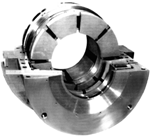 57
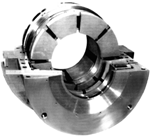 STEEL
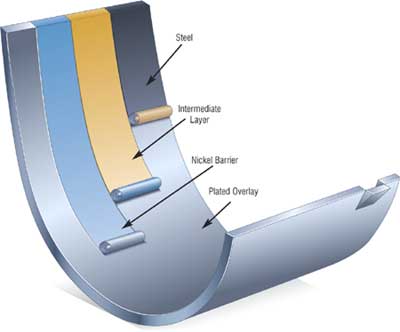 INTERMEDIATE LAYER
NICKEL BARRIER
PLATED OVERLAY
KINGSBURY RADIALAND THRUST PAD BEARING
LAYERS OF JOURNAL BEARING STRUCTURE
58
5.  THE AFFINITY BETWEEN THE SHAFT AND  
     BEARING MATERIAL SHOULD BE MINIMUM.
6.  ANTIFRICTION AND GOOD LUBRICATING  
     PROPERTIS.
7.  HIGH THERMAL CONDUCTIVITY.
8.  SHOULD HAVE ANTICEASEING PROPERTIES.
59
WHITE BEARING METALS. 
                   ( BABBITS ):




THESE ARE TIN BASE OR LEAD BASE ALLOYS.

TIN BASE BEARINGS HAVE BETTER QUALITY, HEAVY DUTY WHITE METALS  

ARE KNOWN AS BABBITS (SNSB)
TIN  (Sn)
ANTIMONY.  (Sb)
60
BABBIT CONTAINS 3.5-15% ANTIMONY.
   IT COMBINES CHEMICALLY WITH SOME OF THE  
   TIN, GIVING RISE TO AN INTERMETTALIC 
  COMPOUND SBSN. I.E. ANTIMONY- TIN. 
  THIS FORMS CUBIC CRISTALS.WHICH ARE HARD 
  AND HAVE LOW FRICTION PROPERTIES. 
  THIS CONSTITUTES THE NECESSARY BEARING  
  SURFACE IN WHITE METALS.
61
THE LEAD RICH WHITE METALS ARE 	INTENDED FOR LOWER DUTY AS THEY 	CAN WITHSTAND LIMITED PRESSURE.
62
BABBITT
METAL OR BEARING METAL, IS ANY OF SEVERAL alloys  USED FOR THE bearing surface  IN A plain bearing.

THE ORIGINAL BABBITT METAL WAS INVENTED IN 1839 BY ISAAC.
 
(BABBITT METAL—AS WITH “diesel engine").
 IT IS PREFERRED OVER THE TERM “ white metal", WHICH ALSO REFERS TO BEARING METAL, BECAUSE "WHITE METAL" IS AN AMBIGUOUS TERM WITH VARIOUS MEANINGS.
63
BABBITT METAL IS MOST COMMONLY USED AS A THIN SURFACE LAYER IN A COMPLEX, MULTI-METAL STRUCTURE, BUT ITS ORIGINAL USE WAS AS A cast in place  BULK BEARING MATERIAL. 
BABBITT METAL IS CHARACTERIZED BY ITS RESISTANCE TO galling.
64
BABBITT METAL IS SOFT AND EASILY DAMAGED, WHICH SUGGESTS THAT IT MIGHT BE UNSUITABLE FOR A bearing SURFACE. 
HOWEVER, ITS STRUCTURE IS MADE UP OF SMALL HARD crystals DISPERSED IN A SOFTER METAL, WHICH MAKES IT A metal matrix composite.
65
AS THE BEARING WEARS, THE SOFTER METAL ERODES SOMEWHAT, WHICH CREATES PATHS FOR LUBRICANT BETWEEN THE HARD HIGH SPOTS THAT PROVIDE THE ACTUAL BEARING SURFACE. 
WHEN TIN IS USED AS THE SOFTER METAL, FRICTION CAUSES THE TIN TO MELT AND FUNCTION AS A LUBRICANT, WHICH PROTECTS THE BEARING FROM WEAR WHEN OTHER LUBRICANTS ARE ABSENT.
66
THERE ARE MANY BABBITT ALLOYS IN ADDITION TO BABBITT'S ORIGINAL. 
   SOME COMMON COMPOSITIONS ARE:
	90% tin, 10% cu
	89% tin, 7% antimony, 4% copper
	80% lead, 15% antimony, 5% tin
	76% copper, 24% lead
	75% lead, 10% tin
	67% copper, 28% tin, 5% lead

INTERNAL COMBUSTION MOTORS USE BABBITT METAL WHICH IS PRIMARILY TIN-BASED BECAUSE IT CAN WITHSTAND THE POUNDING. LEAD-BASED
67
* COPPER BASE BEARING METALS : 

      THESE ARE MADE BY POWDER METALLURGY  
      TECHNIQUE.
    INCLUDES
      PLAIN TIN BRONZES (10-15% TIN)
      PHOSPHUR BRONZES 
        (10-13% TIN, 0.3-10% PHOSPHUR  REST CU)
   
     TIN AND CU COMBINES TO FORM HARD   
     INTERMETALLIC COMPOUNDS AS CU31SN7
68
AND REMAINDER OF THE TIN DISSOLVES IN THE COPPER TO FORM TOUGH SOLID SOLUTION.

	SINTERED BRONZES BY MIXING 
	90%CU & 10% TIN POWDER 
	ARE OF SELF LUBRICATING TYPE.
      SOMETIMES GRAPHITE IS ADDED. THE    
      MIXTURE IS THEN COMPACTED AT HIGH  
      PRESSURE IN A SUITABLE SHAPED DIE.
69
AND IS THEN SINTERED AT A TEMP. WHICH   
    CAUSES THE TIN TO MELT AND SO ALLOYED 
    WITH COPPER. 
   SINTERED BRONZES RETAINS ITS POROSITY 
   USED TO STORE LUBRICANTS.
     THE BEARING IS IMMERSED IN LUBRICATING  
     OIL ,IS THEN DEPRESSURISED BY VACCUM 
     TREATMENT SO THE OIL WILL BE FORCED IN 
     TO THE PORES.
70
SELF LUBRICATING SINTERED BEARING ARE WIDELY USED IN 
	AUTOMOBILE INDUSTRIES 
	VACCUM CLEANERS, 
	WASHING MACHINE 
	EXTRACTOR FANS 
	ETC.
71
LEADED BRONZES USED IN MANUFACTURE  
     OF MAIN BEARINGS IN AERO-ENGINES  
      FOR AUTOMOBILES AND DIESEL  
      CRANKSHAFT BEARINGS. 
THEY HAVE VERY HIGH WEAR RESISTANCE & GOOD THERMAL CONDUCTIVITY.
72
THANKS !!
73